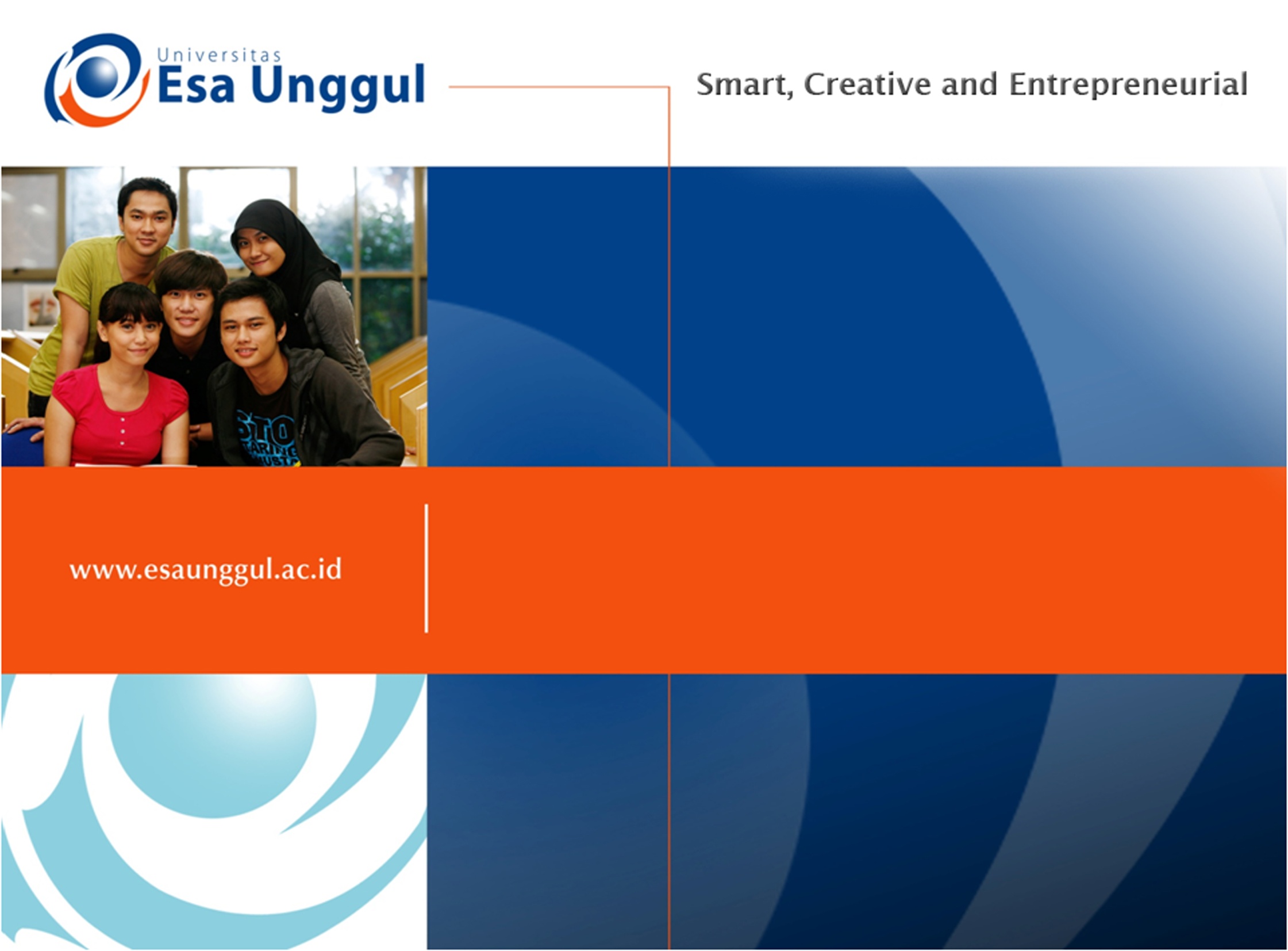 INTERFACES
PERTEMUAN -  11
NOVIANDI
PRODI MIK | FAKULTAS ILMU-ILMU KESEHATAN
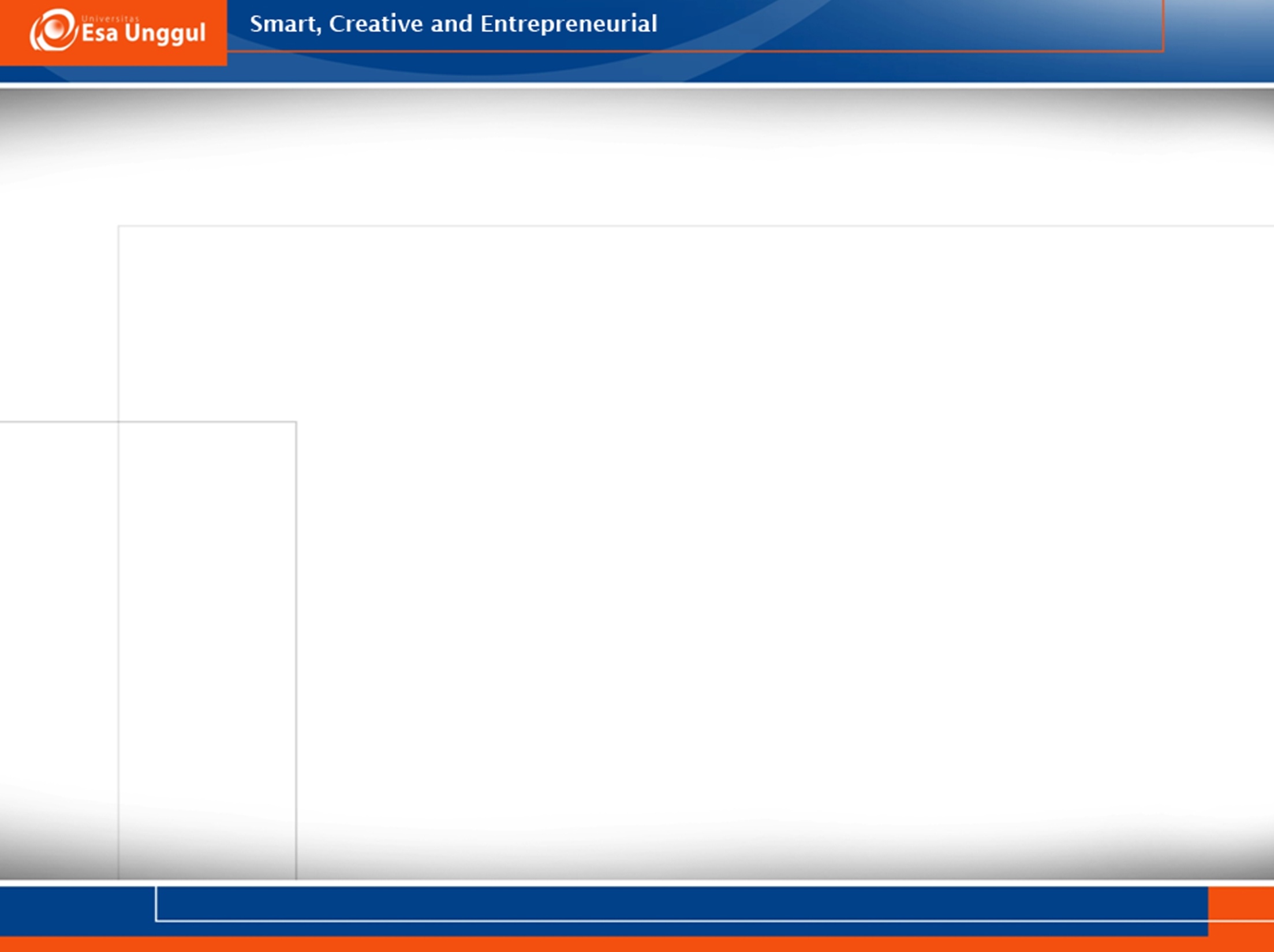 OUTLINE
Two types of system interfaces: 
User interfaces
System Interfaces
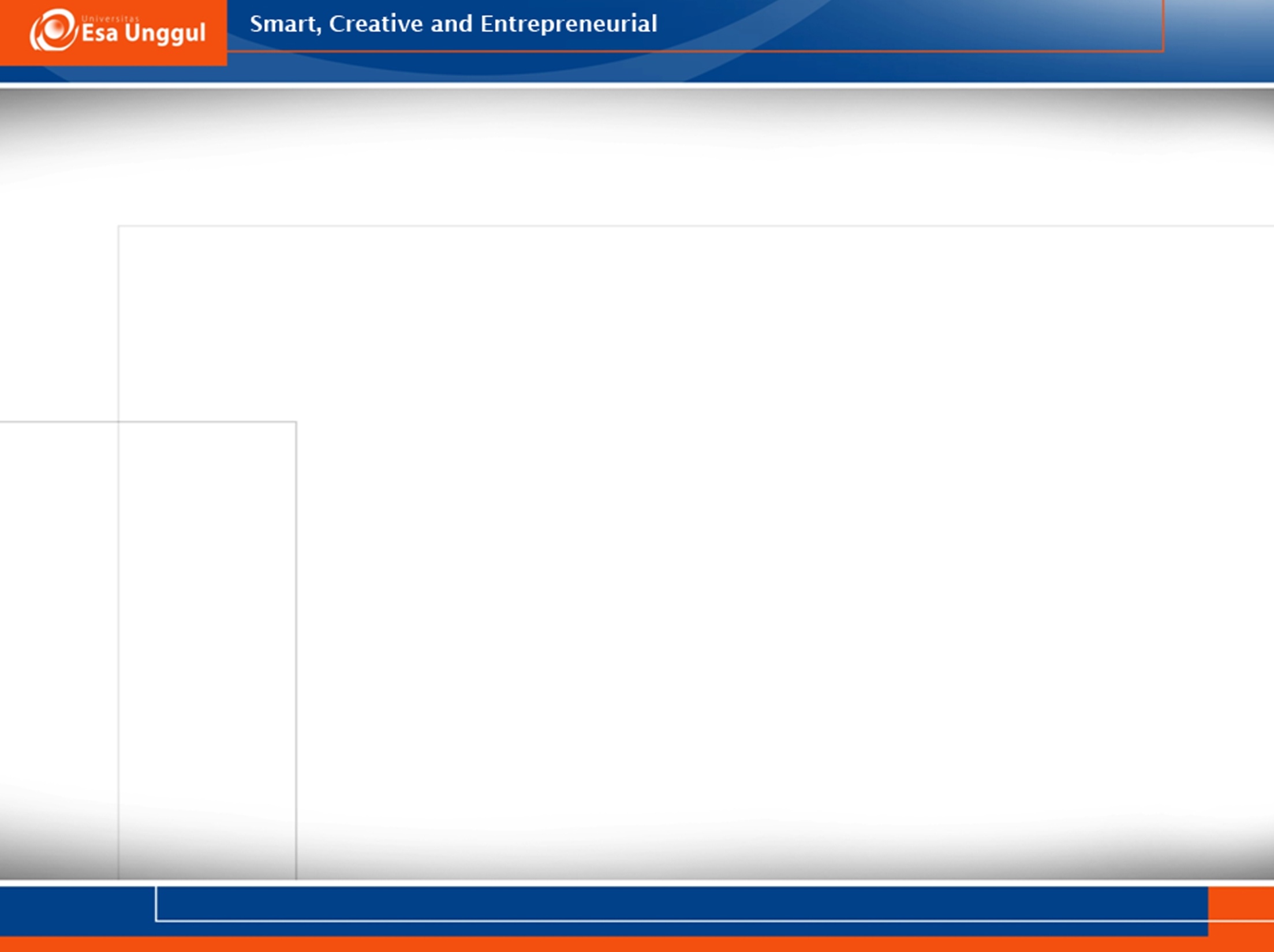 User interfaces
Secara langsung melibatkan pengguna sistem 
Input dan output yang melibatkan pengguna untuk memasukkan atau meninjau informasi yang dihasilkan.
Desain tergantung pada tujuan interface, karakterisitik pengguna dan karakteristik device (perangkat)
Input dan output sistem  adalah yang langsung masuk langsung ke sistem lain tanpa melibatkan user

Contoh:
Pencetakan dan pengiriman tagihan pelanggan dianggap seluaran sistem
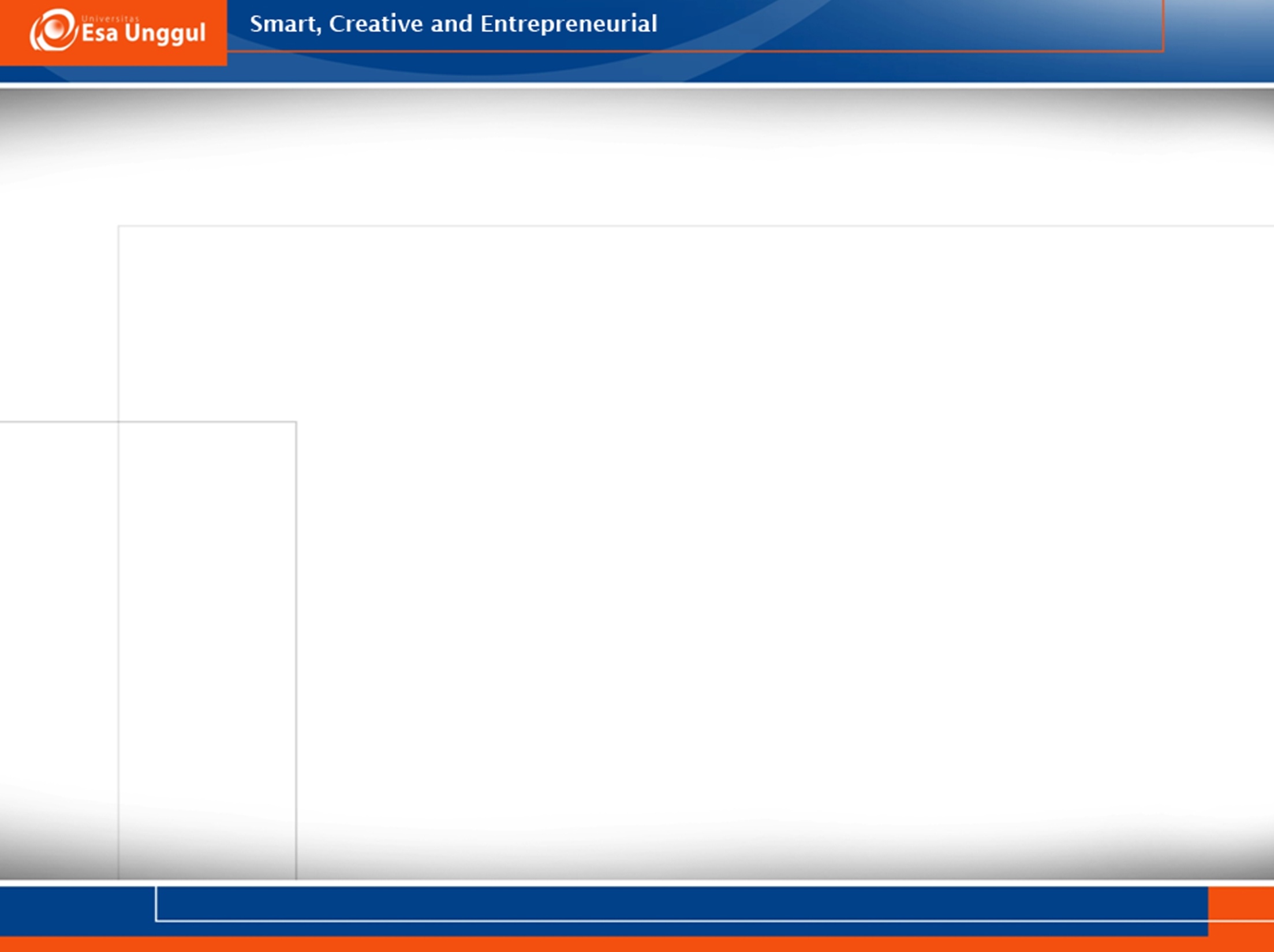 Beberapa Hal Penting Dalam User Interface
User-Centered design
	Teknik yang menyatakan bahwa user interface menggambarkan 
	keseluruhan sistem
Usability
	Sejauh mana suatu sistem mudah dipelajari dan digunakan 
Metaphors	
	analogi antara fitur user interface dan aspek realitas fisik yang 
	biasa digunakan oleh pengguna
Direct Manipulation Metaphor 
	Objek pada tampilan dimanipulasi agar terlihat seperti objek 
	fisik (gambar) atau simbol grafik yang mewakili mereka (icon)
Desktop Metaphor
	tampilan visual diatur dalam wilayah yang berbeda, dengan 	workspace yang kosong dengan icon disekeliling
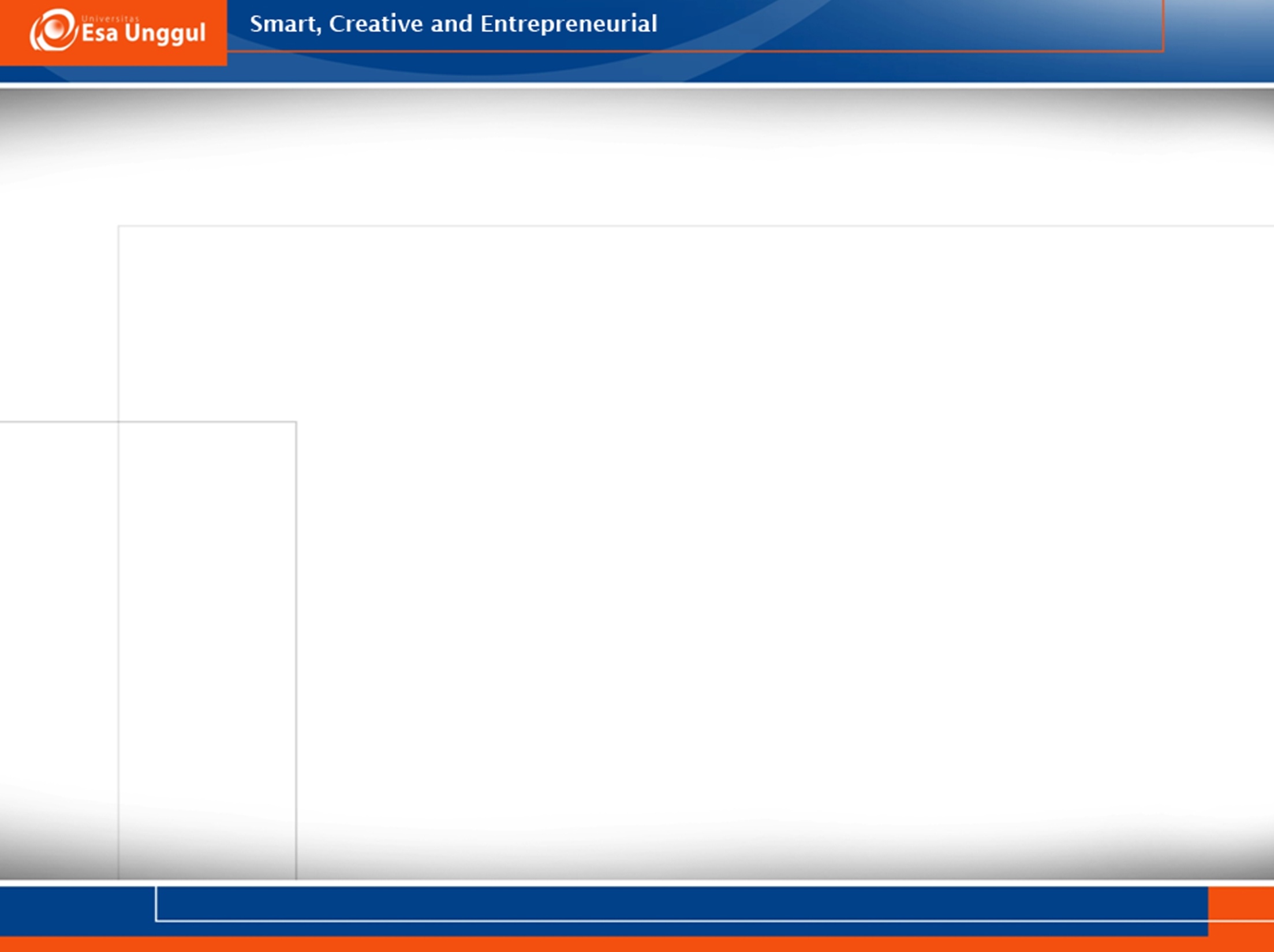 Beberapa Hal Penting Dalam User Interface
Document Metaphor
	Data secara visual direpresentasikan sebagai halaman kertas 	atau formulir 

Dialog Metaphor
	Pengguna dan komputer menyelesaikan tugas dengan 	melakukan percakapan atau dialog melalui teks, suara atau 	tools seperti tombol berlabel
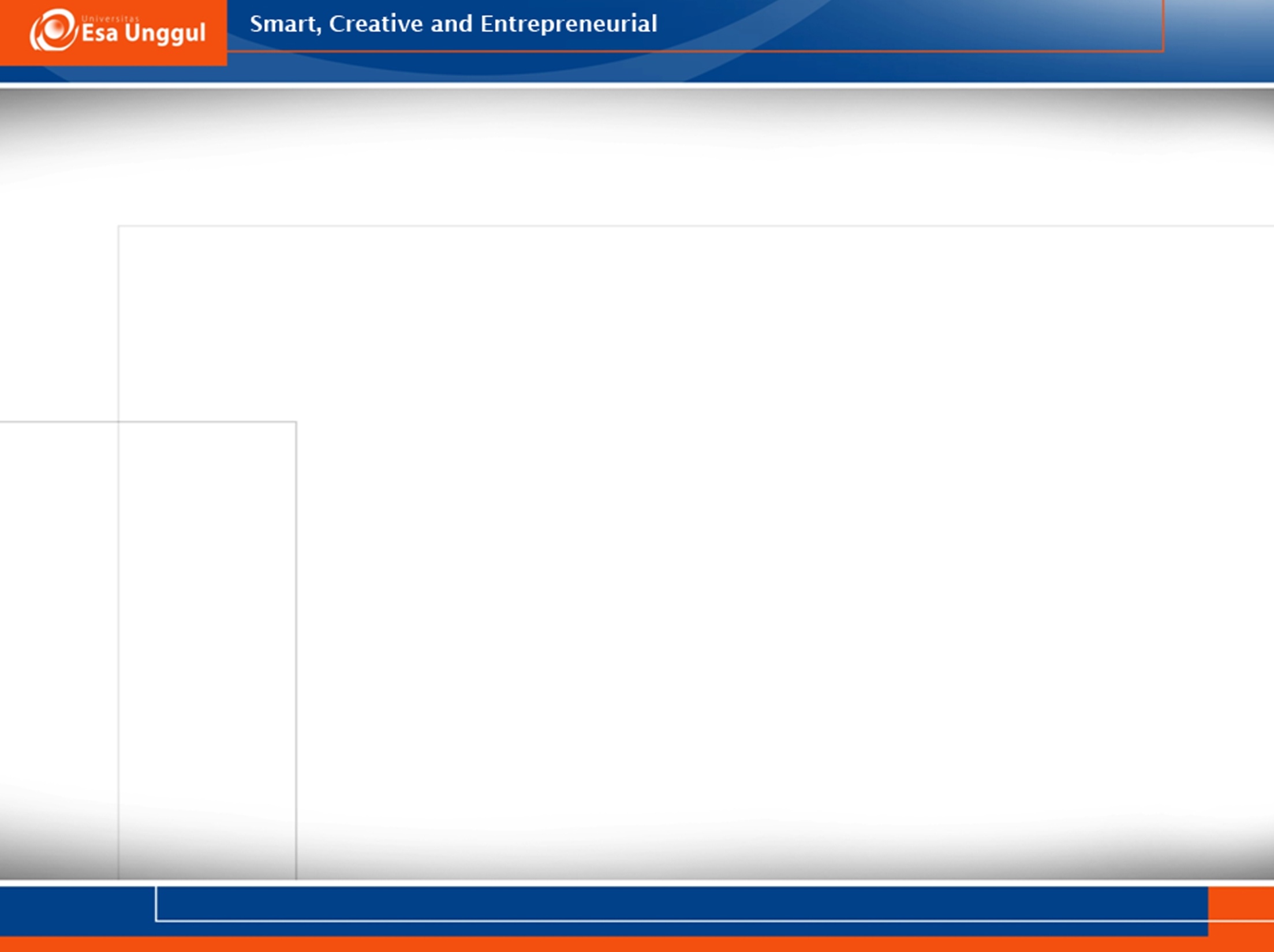 Teknik Perancangan dari sudut pandang user menekankan pada tiga prinsip, yaitu:
Fokus awal pada pengguna dan pekerjaan mereka
Mengevaluasi desain untuk memastikan kegunaan dari sistem
Gunakan pengembangan secara berulang
[Speaker Notes: User interface merupakan aspek yang sangat penting dalam pengembangan sebuah sistem.]
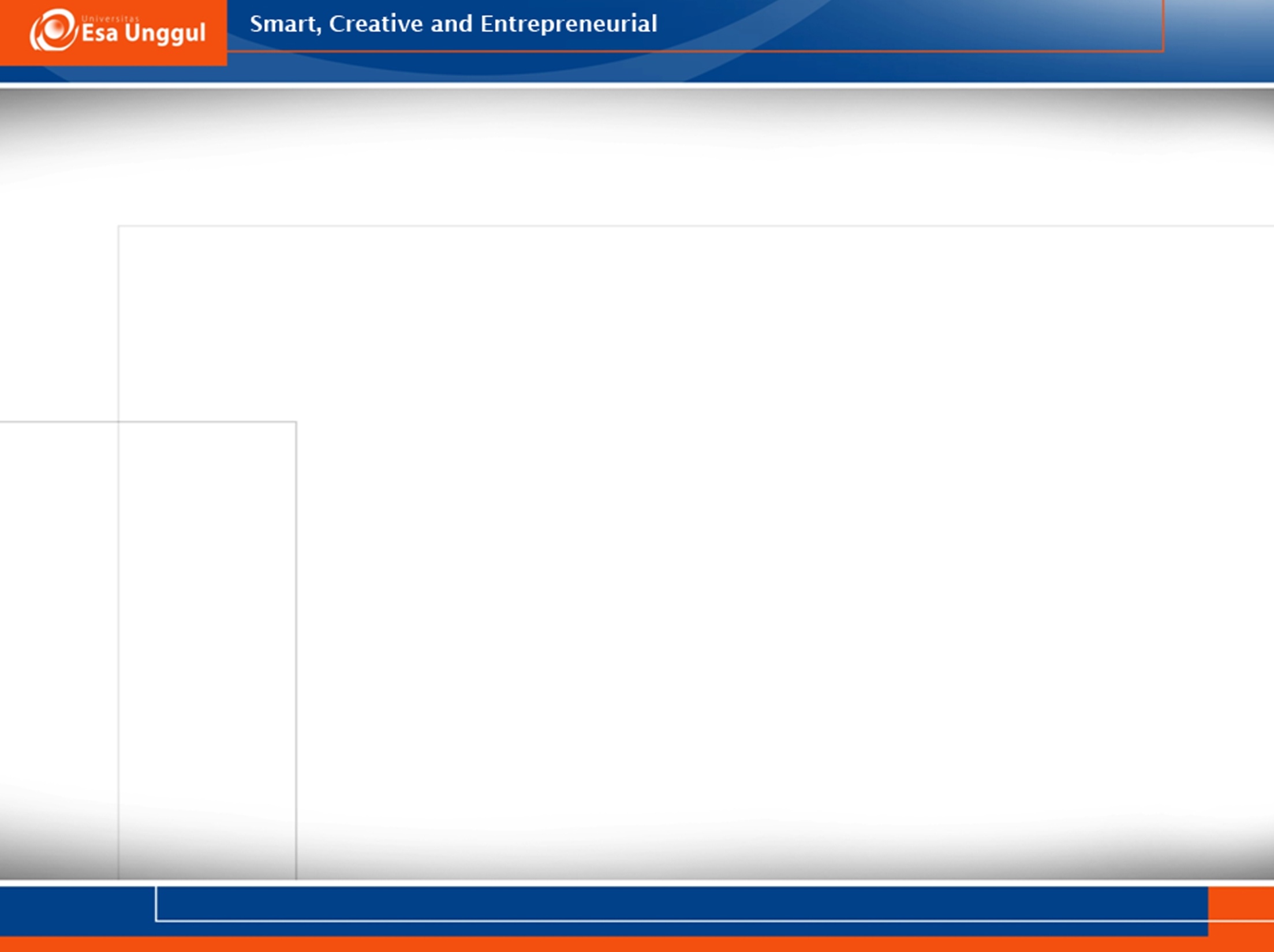 Fokus awal pada pengguna dan pekerjaan mereka
Konsisten dengan pendekatan analisis sistem.
Analisis dan tugas perancangan yang berorientasi pada user dilakukan sedini mungkin
Sering diberikan prioritas lebih tinggi dari tugas lainnya
Mengevaluasi desain untuk memastikan kegunaan dari sistem
Mudah dipelajari dan digunakan
[Speaker Notes: Kemudahan belajar dan kemudahan penggunaan terkadang bertentangan. Sebagai contoh, suatu sistem bisa mudah dipelajari tetapi tidak praktis untuk digunakan sepanjang hari. Kegunaan tidak selalu mudah untuk dicapai]
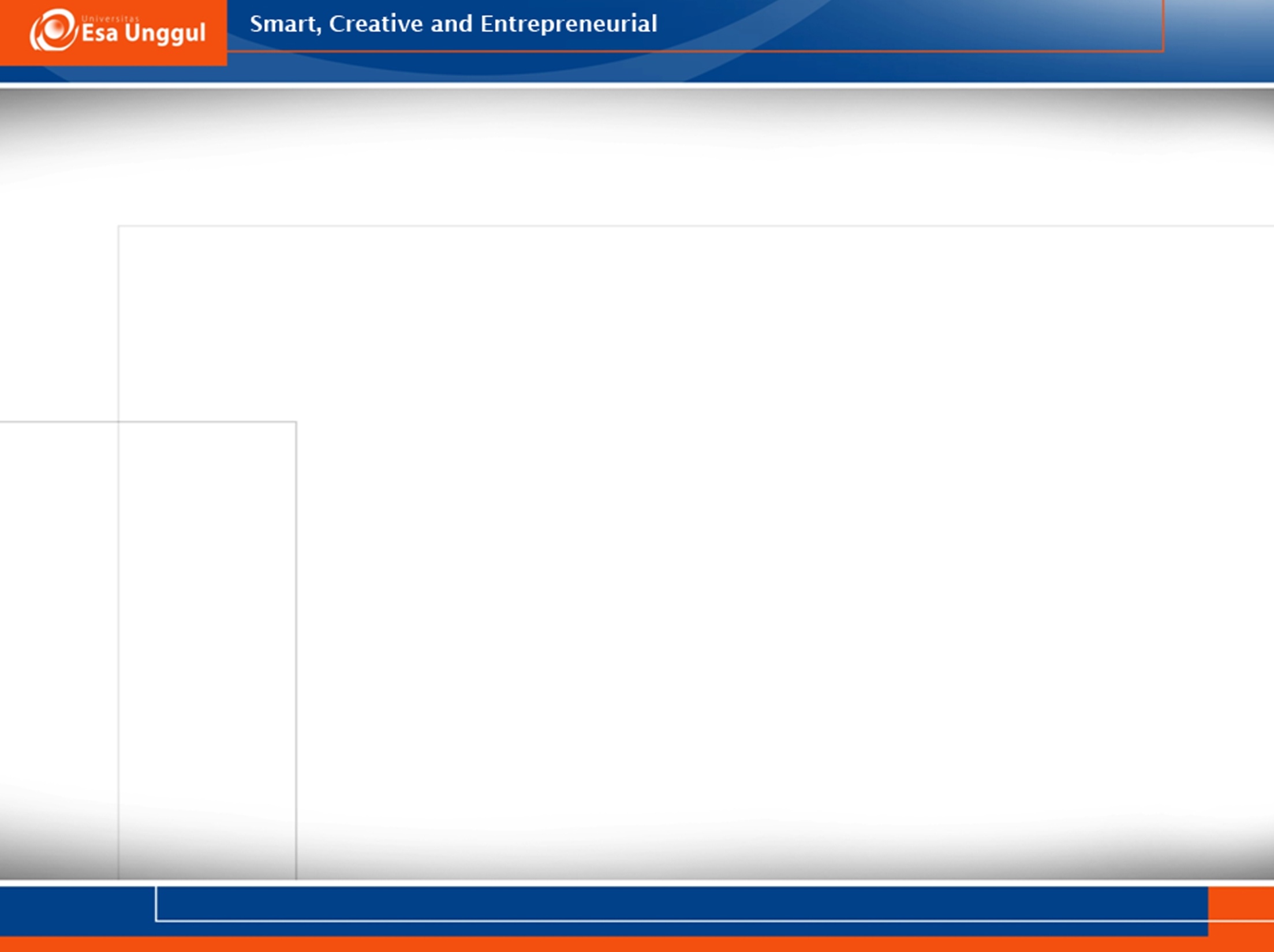 Gunakan pengembangan secara berulang
Melakukan beberapa analisis
Melakukan beberapa perancangan , implementasi dan mengulangi prosesnya.
Setelah melakukan perulangan,
Team projek mengevaluasi pekerjaan pada sistem setiap saat. 
Evaluasi dilakukan setiap iterasi telah dilakukan
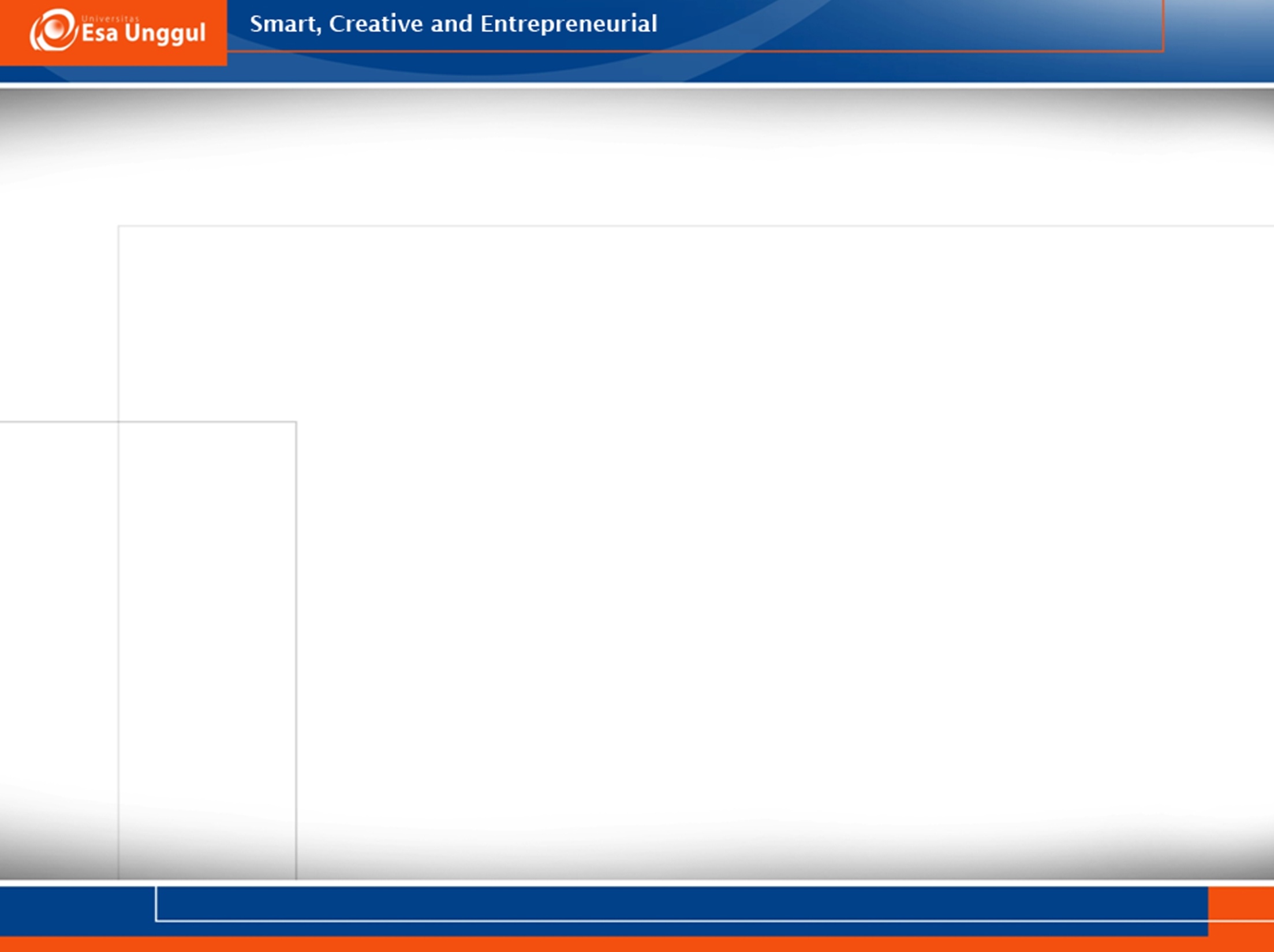 Interaksi Manusia dan Komputer
Konsep / cara berfikir IMK
Direct manipulation, Konsep IMK yang berinteraksi secara langsung dengan objek melalui tampilan layar.
Document Metaphor,
Interaksi dengan komputer, melibatkan penelusuran dan memasukkan data pada dokumen elektronik 
Pendekatan hyperteks dan hypermedia yang didasarkan pada metaphor document.
Hypertext, kemungkinan user untuk meng-klik dokumen lain. 
Hypermedia, memperluas konsep hypertext untuk memasukkan konten multimedia
 	contoh:
	grafik, vidio dan audio
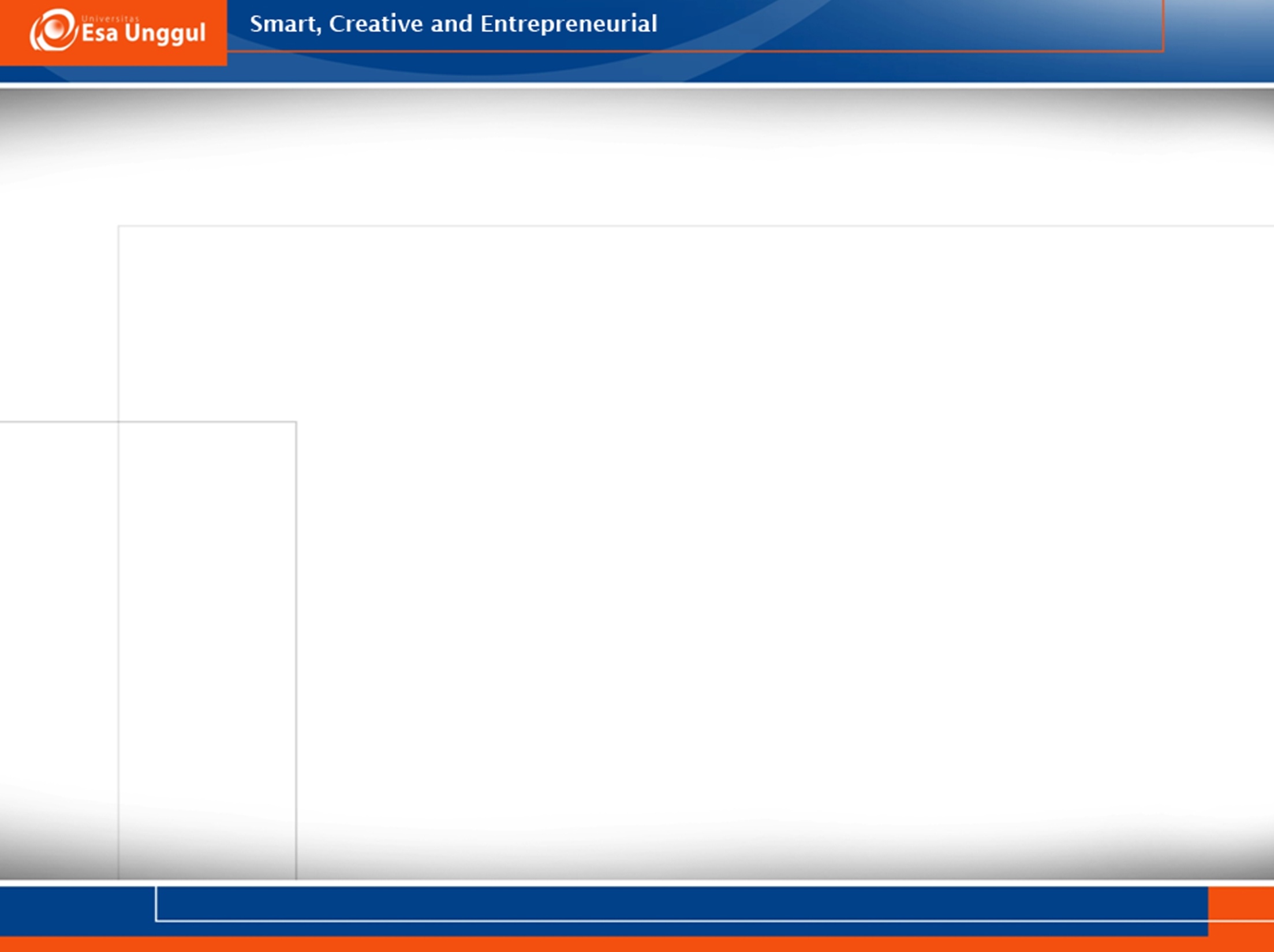 Interaksi Manusia dan Komputer
Konsep / cara berfikir IMK >>
Dialog Metaphor, 
Interaksi dengan komputer seperti melakukan percakapan atau dialog.
User meminta sesuatu dan komputer merespon
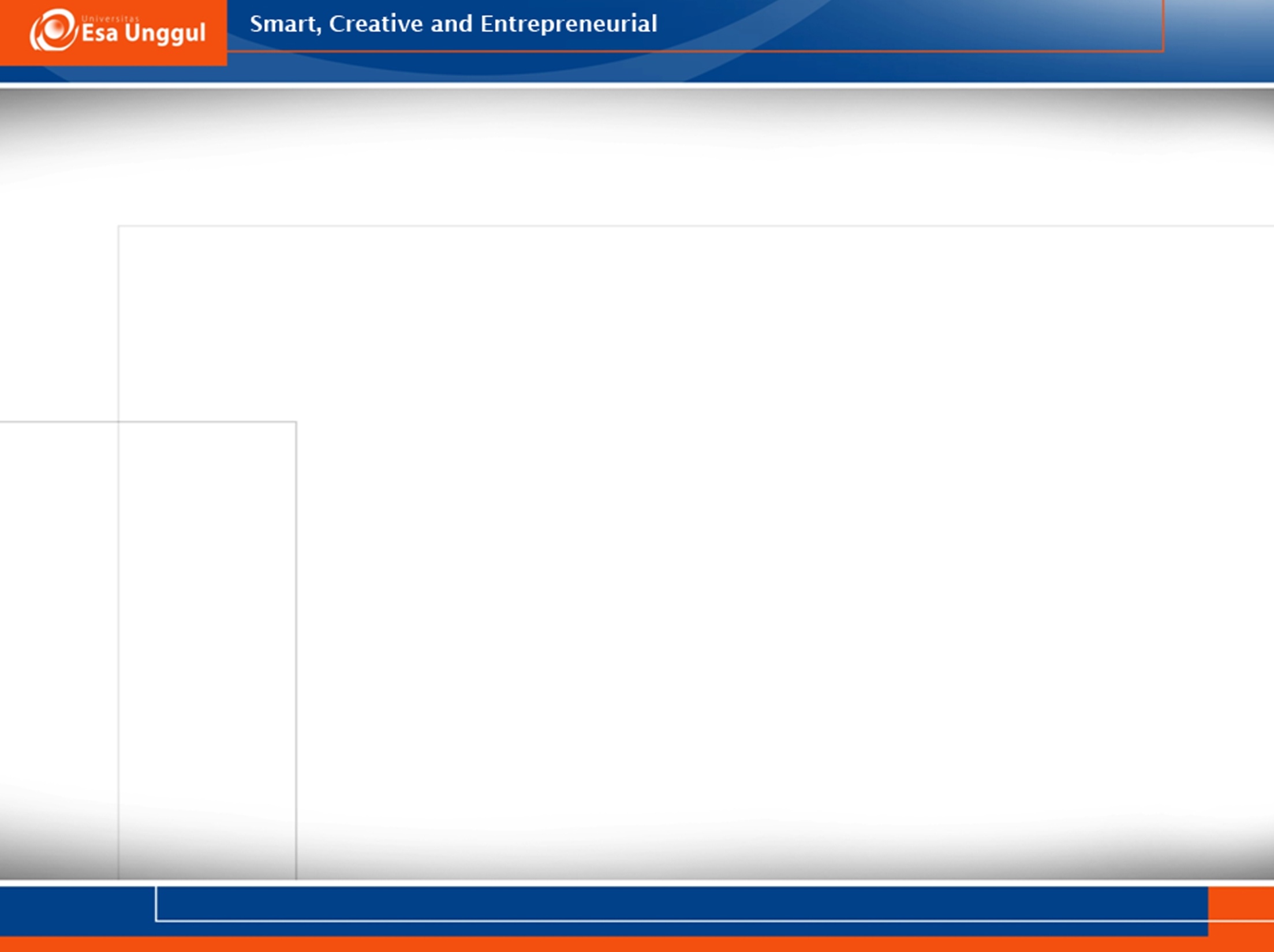 Konsep Perancangan User Interface
Interaksi Manusia dan Komputer
Bidang studi yang berkaitan dengan efisiensi dan efektivitas dari user interface pada sistem komputer.
Teknologi input dan output yang berorientasi manusia
Aspek psikologi dari user interface

Keterjangkauan
Tampilan dari fungsi kontrol yang dapat dilihat
Fungsi kontrol memberikan umpan balik langsung yang menunjukkan bahwa fungsi kontrol tersebut  merespon user
[Speaker Notes: Tampilan dari fungsi kontrol yang dapat dilihat sehingga user mengetahui bahwa fungsi control itu ada]
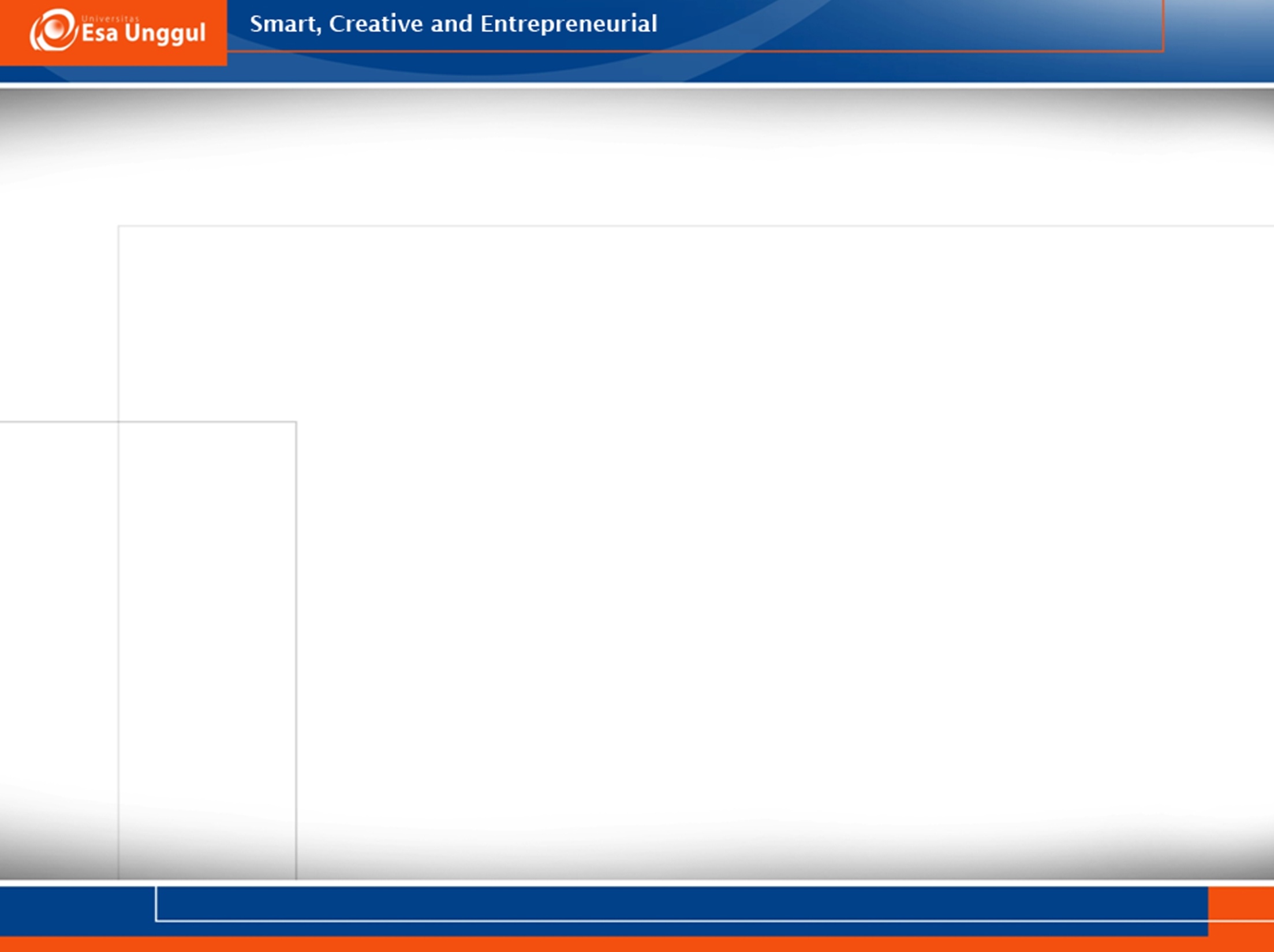 Ada dua prinsip utama “Good Interaction” antara Orang dengan Mesin
Visibility
Affordance
Visibility
Berarti kontrol harus visible sehingga user mengetahui fungsi kontrol tersedia. 
Fungsi kontrol harus menyediakan umpan balik untuk mengindikasi respon dari user.
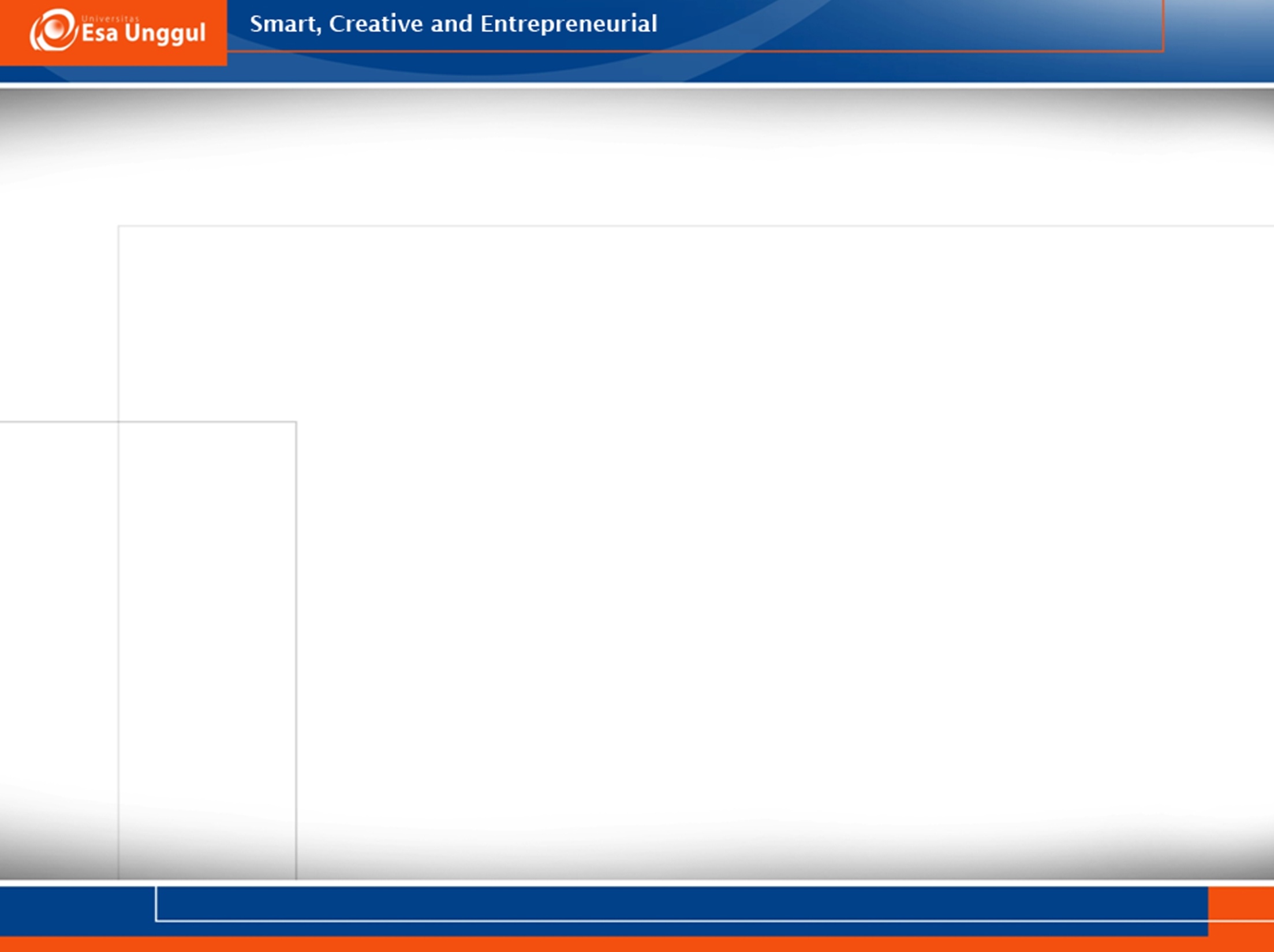 Affordance/Keterjangkauan
Tampilan fungsi kontrol harus menunjukkan fungsionalitasnya.
	Contoh:
Memberikan tombol klik  
Memberikan tombol scroll bar
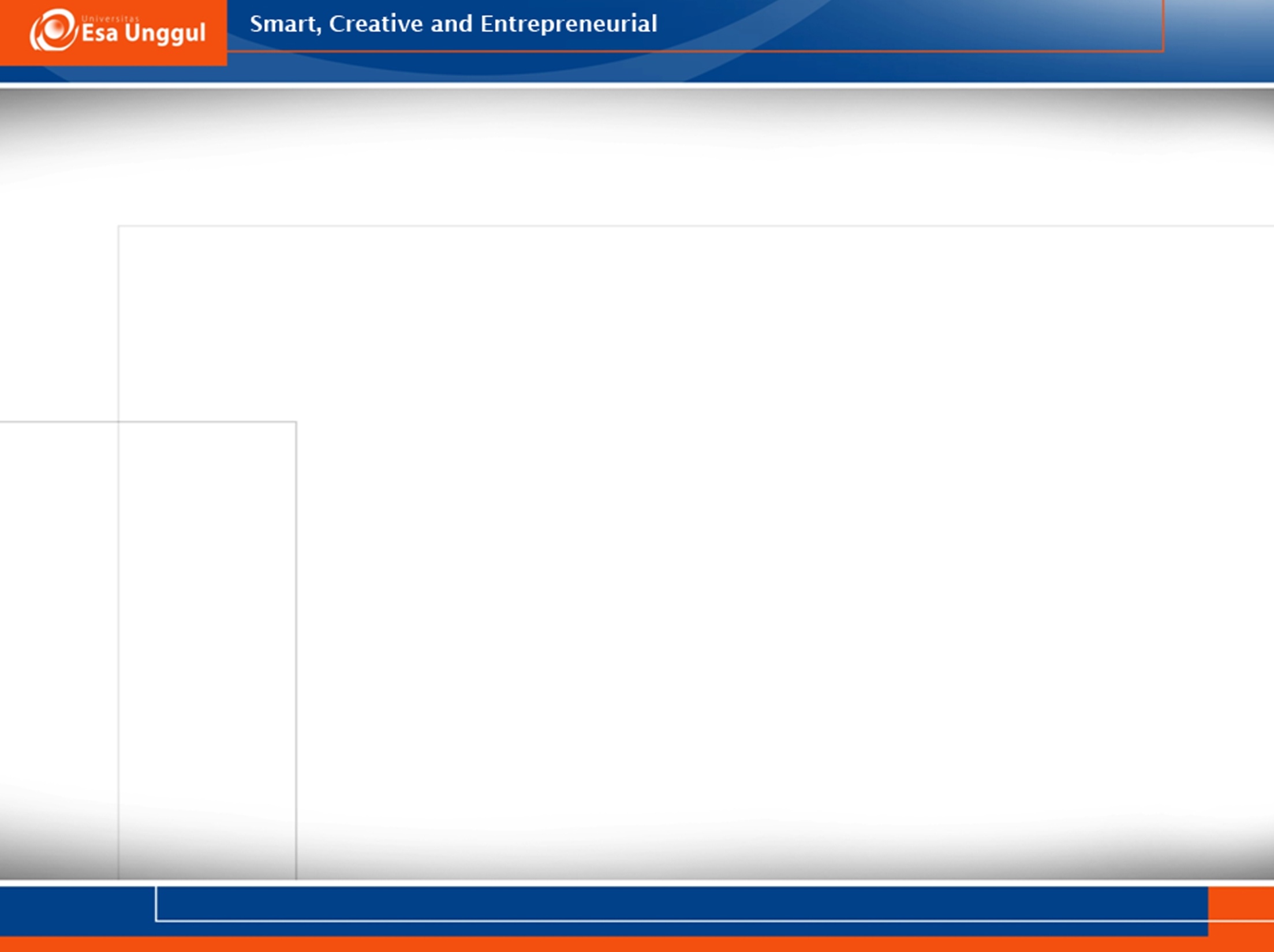 Terima Kasih